Заповедный полуостров Кони
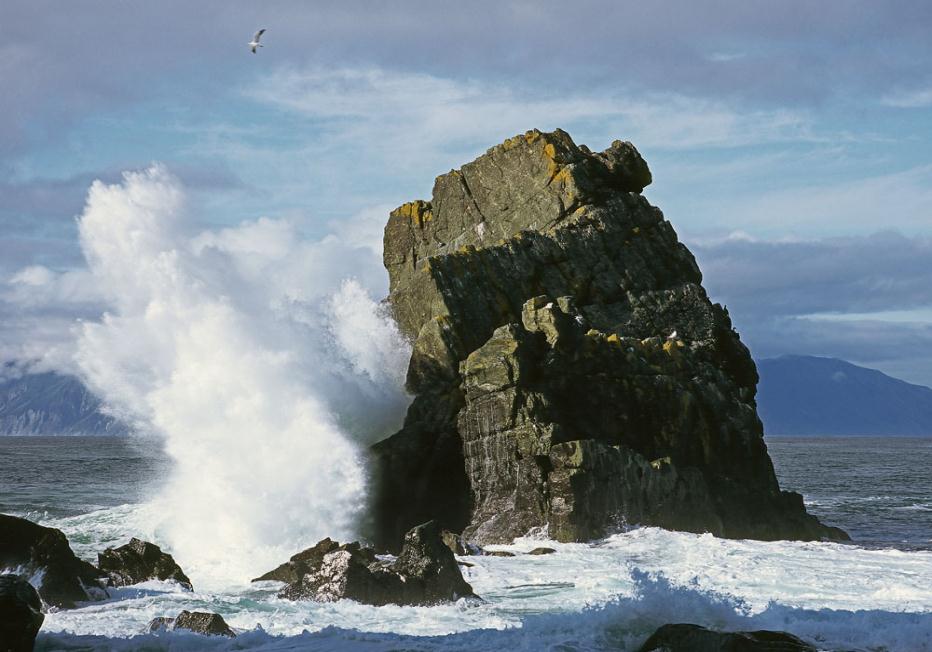 Идея заповедника на территории Магаданской области принадлежит известному геологу Алексею Петровичу Васьковскому, заведовавшему лабораторией охраны природы Института биологических проблем Севера.
Государственный природный заповедник "Магаданский" образован для сохранения в естественном состоянии  уникальных ландшафтных, флористических и фаунистических комплексов северо-востока Азии, изучения их.
Красивые, укрытые стланиковой шубой горы и скалистые гольцы в пятнах снежников, горные реки и озера, следы поселений древнего человека – все это полуостров Кони, расположенный всего в 50 километрах от Магадана.
Побережье изобилует живописными бухтами, скалистыми мысами.
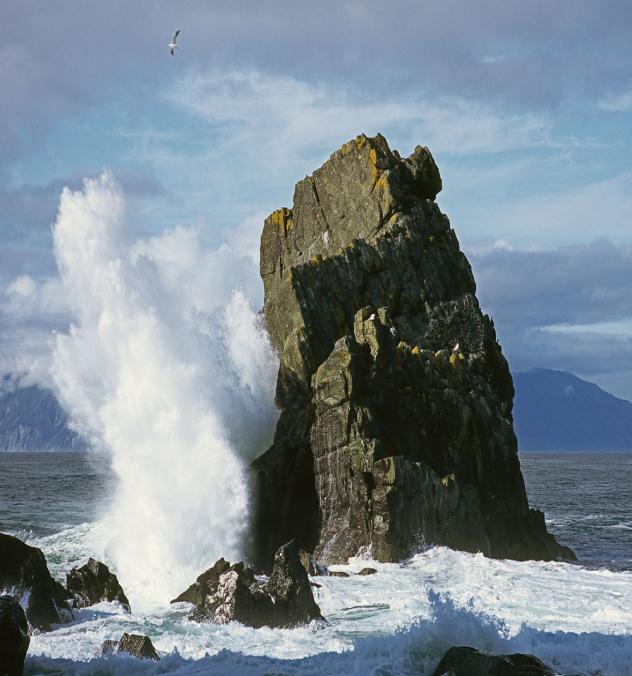 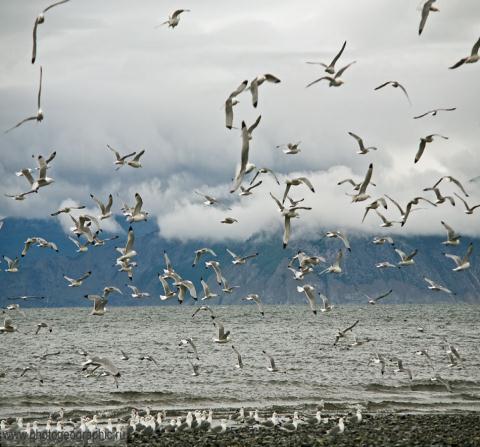 Облик ландшафта оживляется скалистыми гребнями, водопадами.
На крутых склонах в изобилии рябины, брусники и голубики.
В долинах рек встречаются удивительные рощи душистого тополя и чозении, сменяемые в верховьях непроходимыми зарослями ольховника и кедрового стланика.
Поражает красотой рододендрон золотистый - многолетнее растение, дошедшее до нас еще от прошлых геологических эпох.
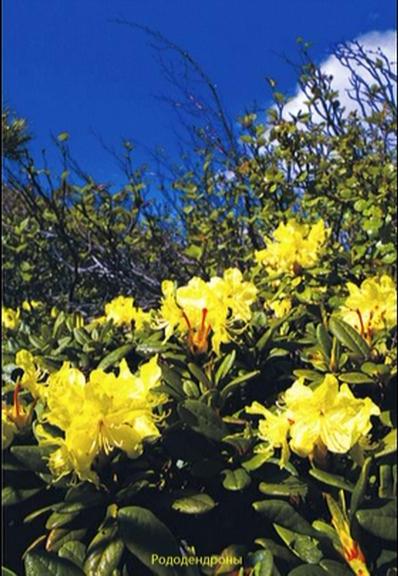 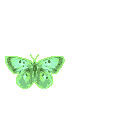 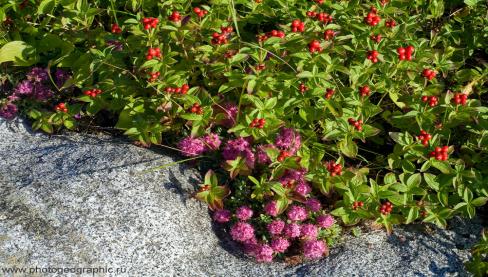 Леса богаты ягодами и грибами.
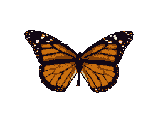 Реки полуострова Кони – исключительно «горбушевые», - в них не заходят на нерест никакие другие лососи, кроме горбуши. В прибрежных водах встречаются до 80 морских, в том числе и промысловых, видов рыб.
Многочисленны волосатый и колючий крабы,
Обыкновенный морской ёж, морские звезды, креветки.
В ненастные дни над горами весят низкие облака, в долины заползает туман.
На полуострове Кони – самое большое скопление бурого медведя в Магаданской области. Также многочисленны лисица и горностай.
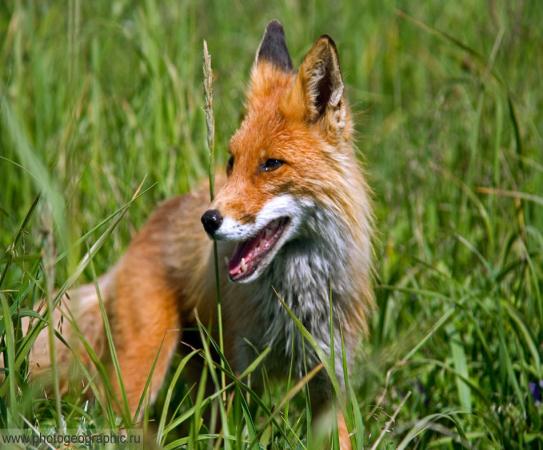 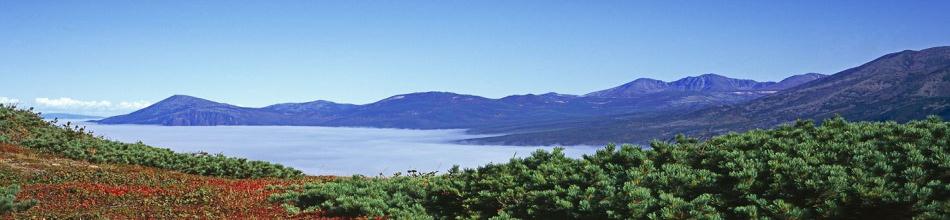 На горных участках побережья обитает снежный баран.
В прибрежных водах полуострова обитают три вида настоящих тюленей.
Из морских млекопитающих самый широко распространенный вид — тюлень ларга
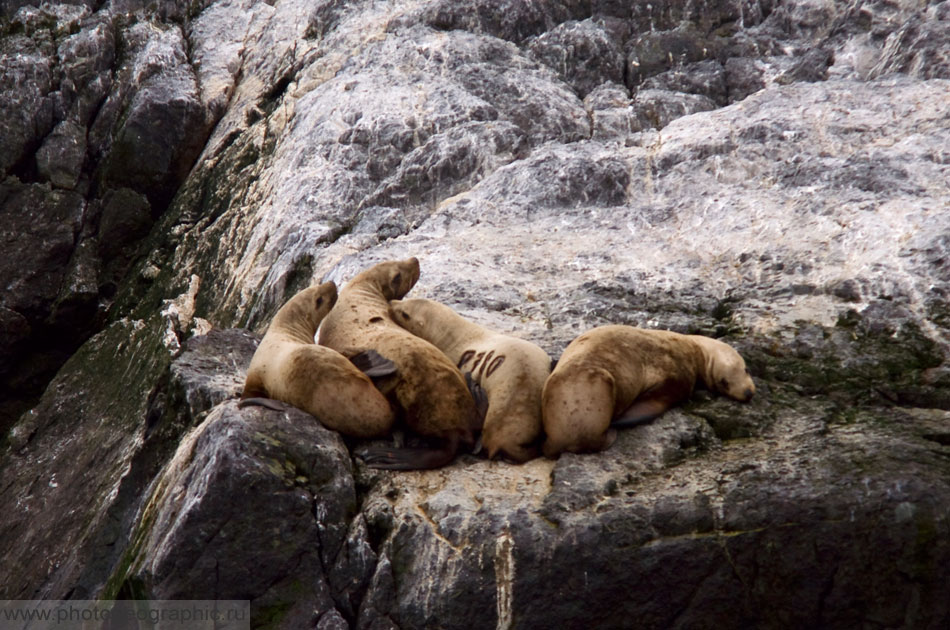 Государственные инспекторы круглосуточно охраняют этот уникальный и труднодоступный уголок Колымского края.